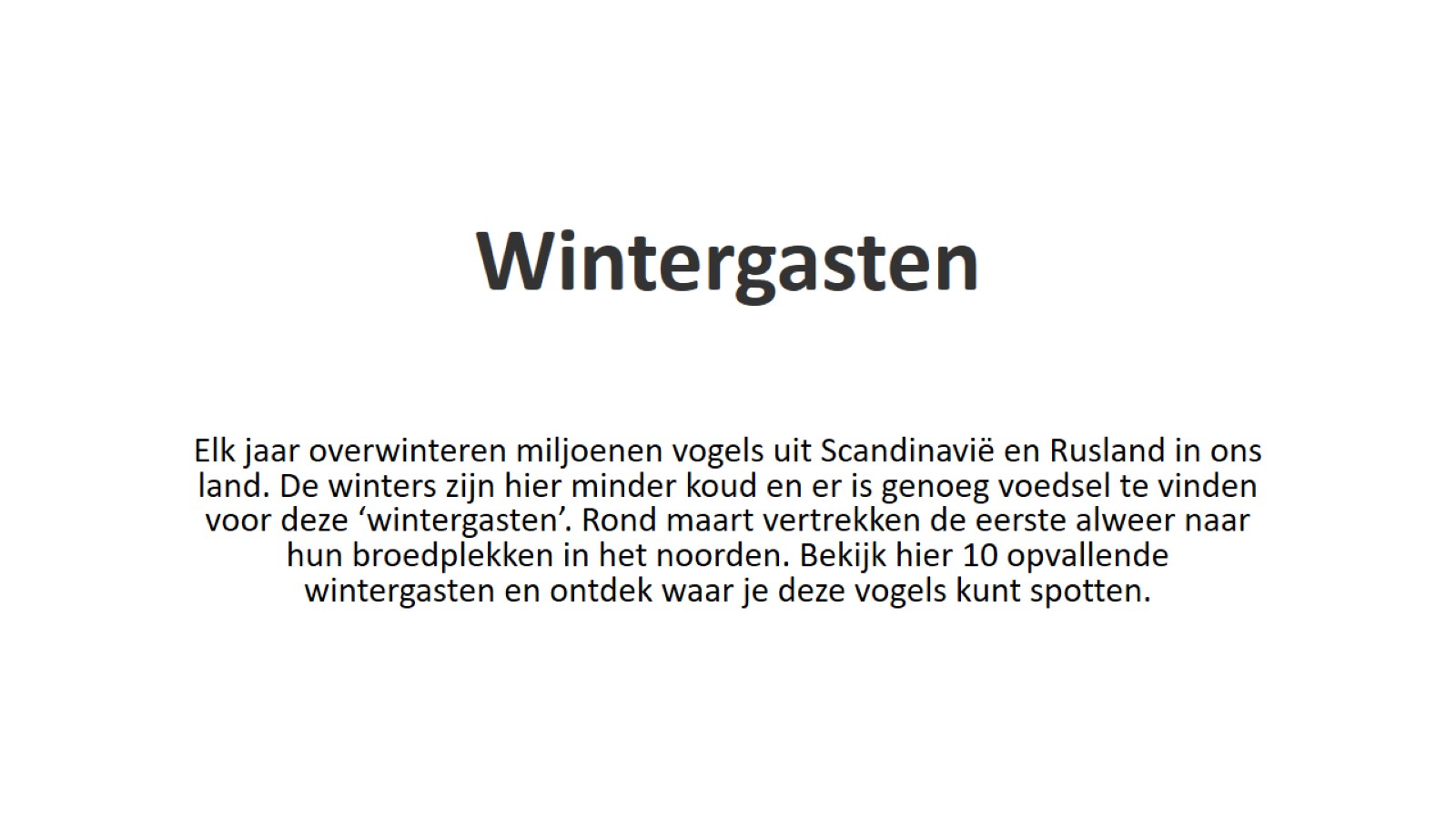 Wintergasten
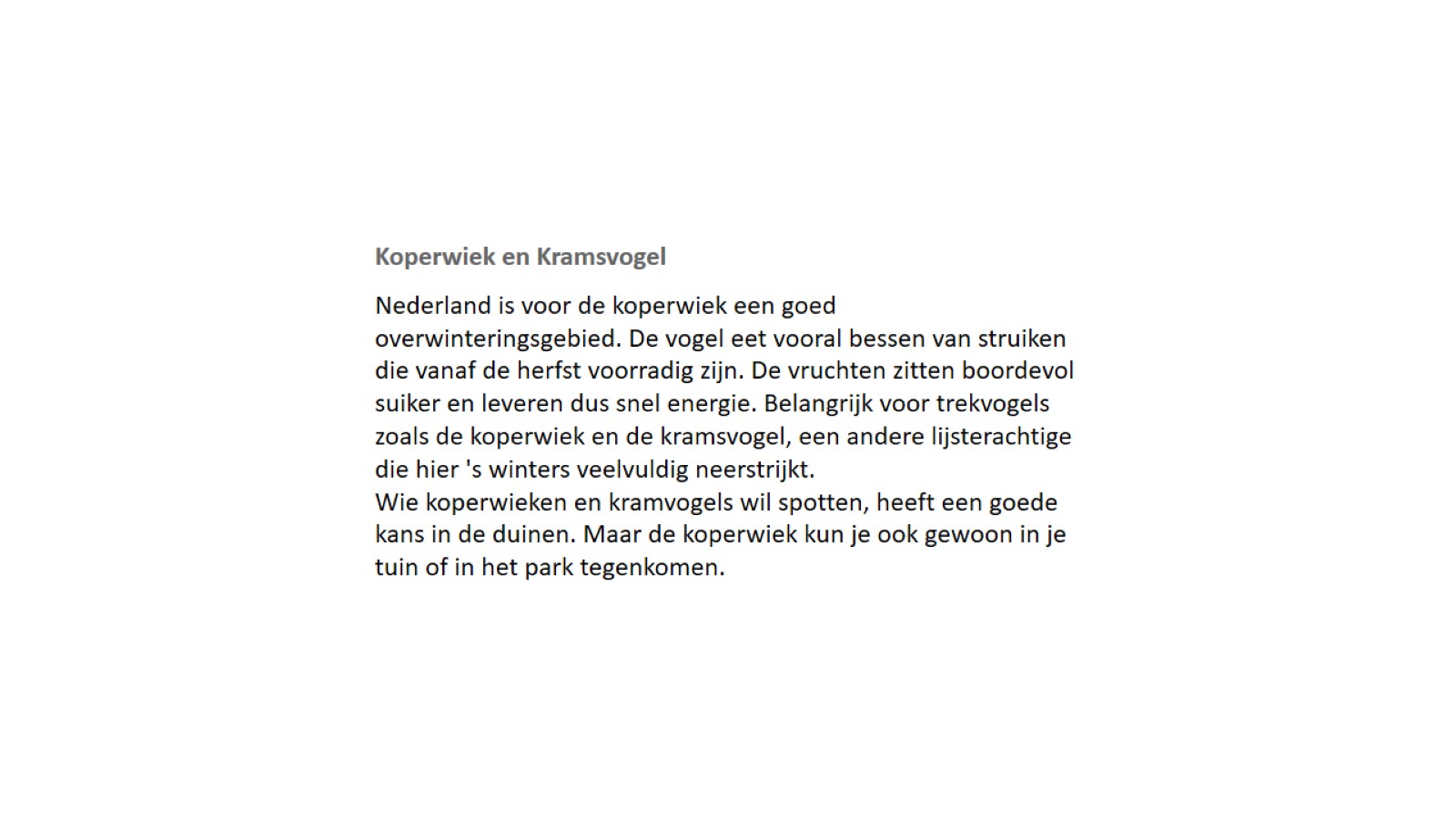 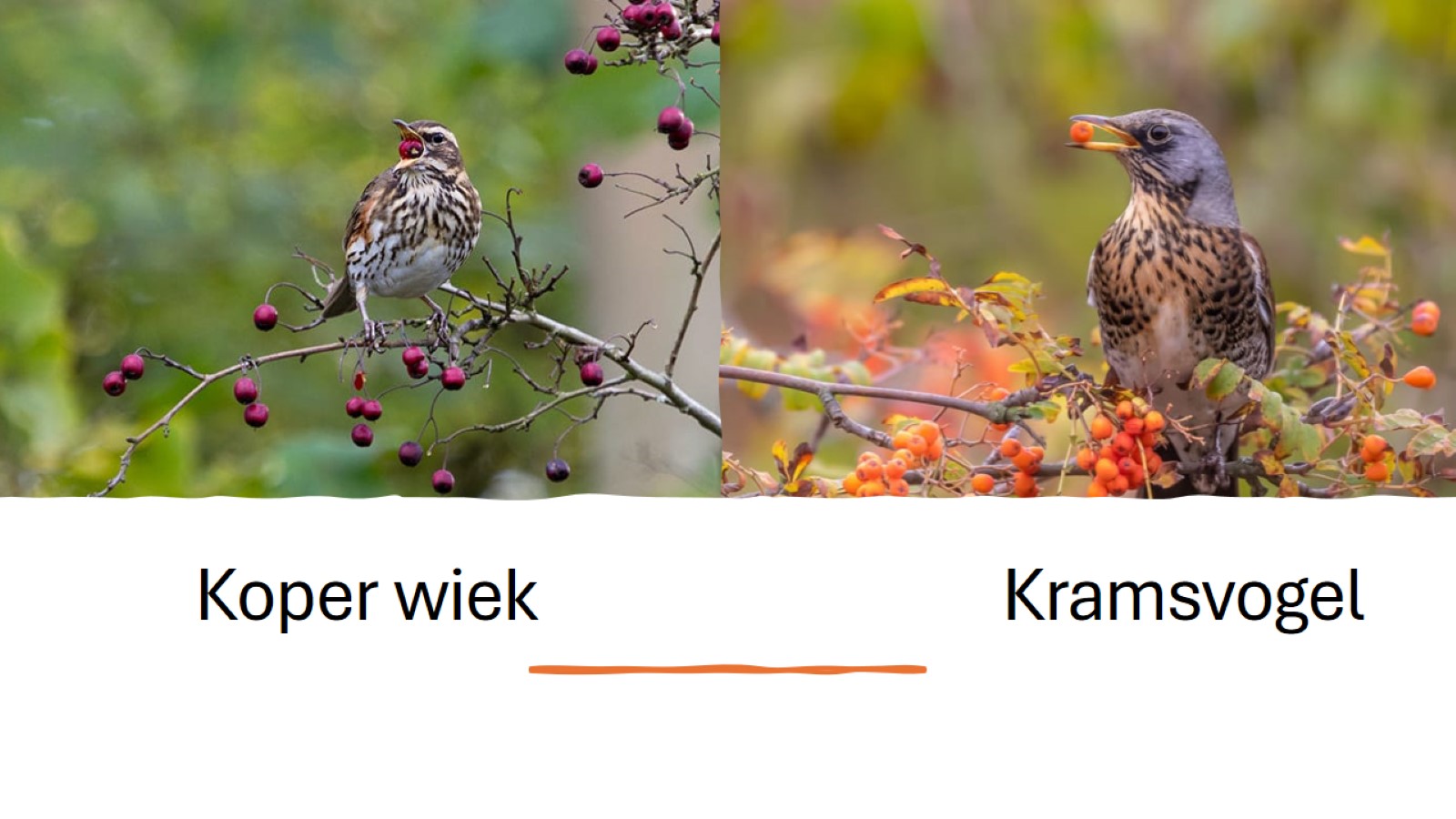 Koper wiek                               Kramsvogel
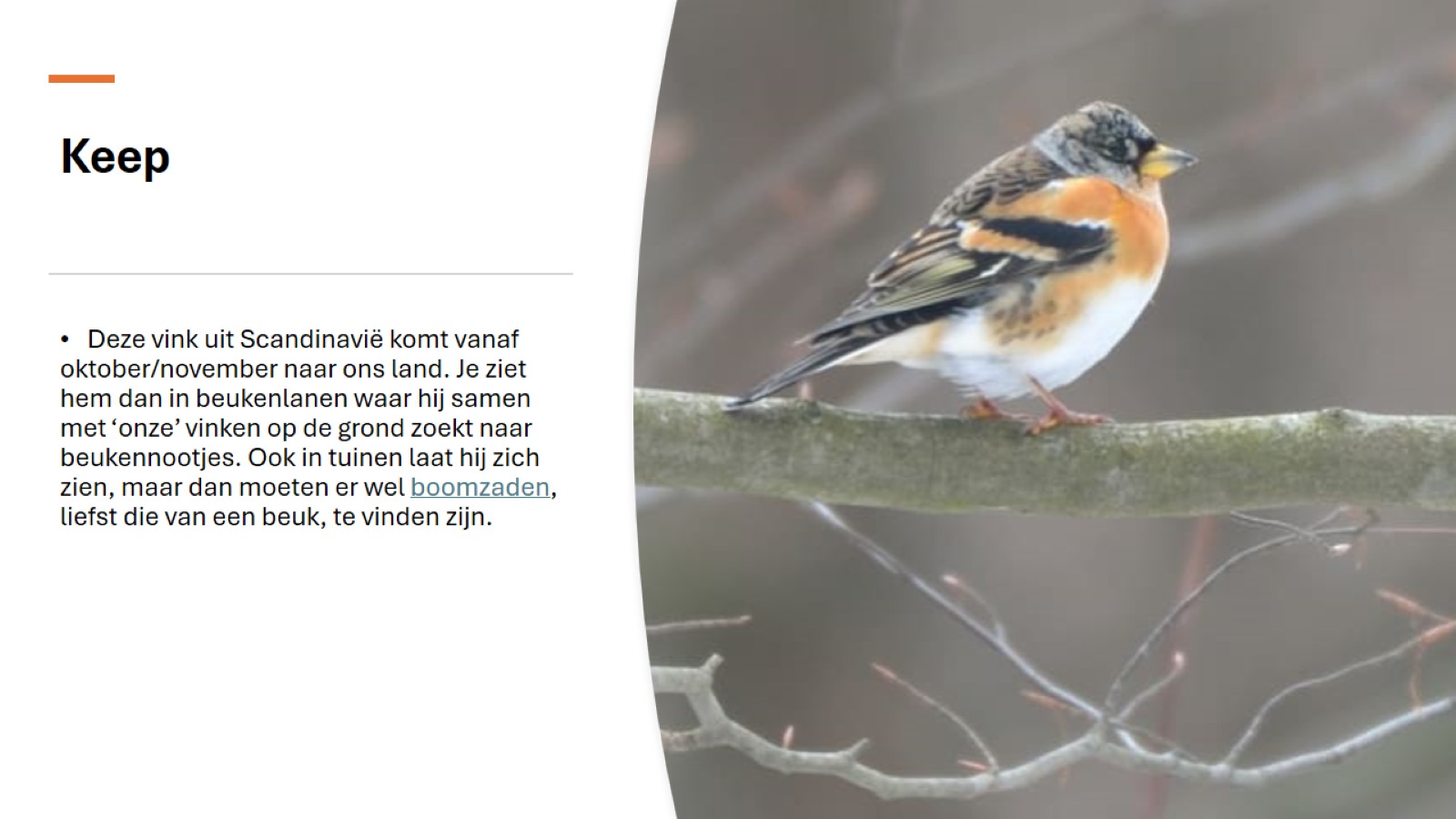 Keep
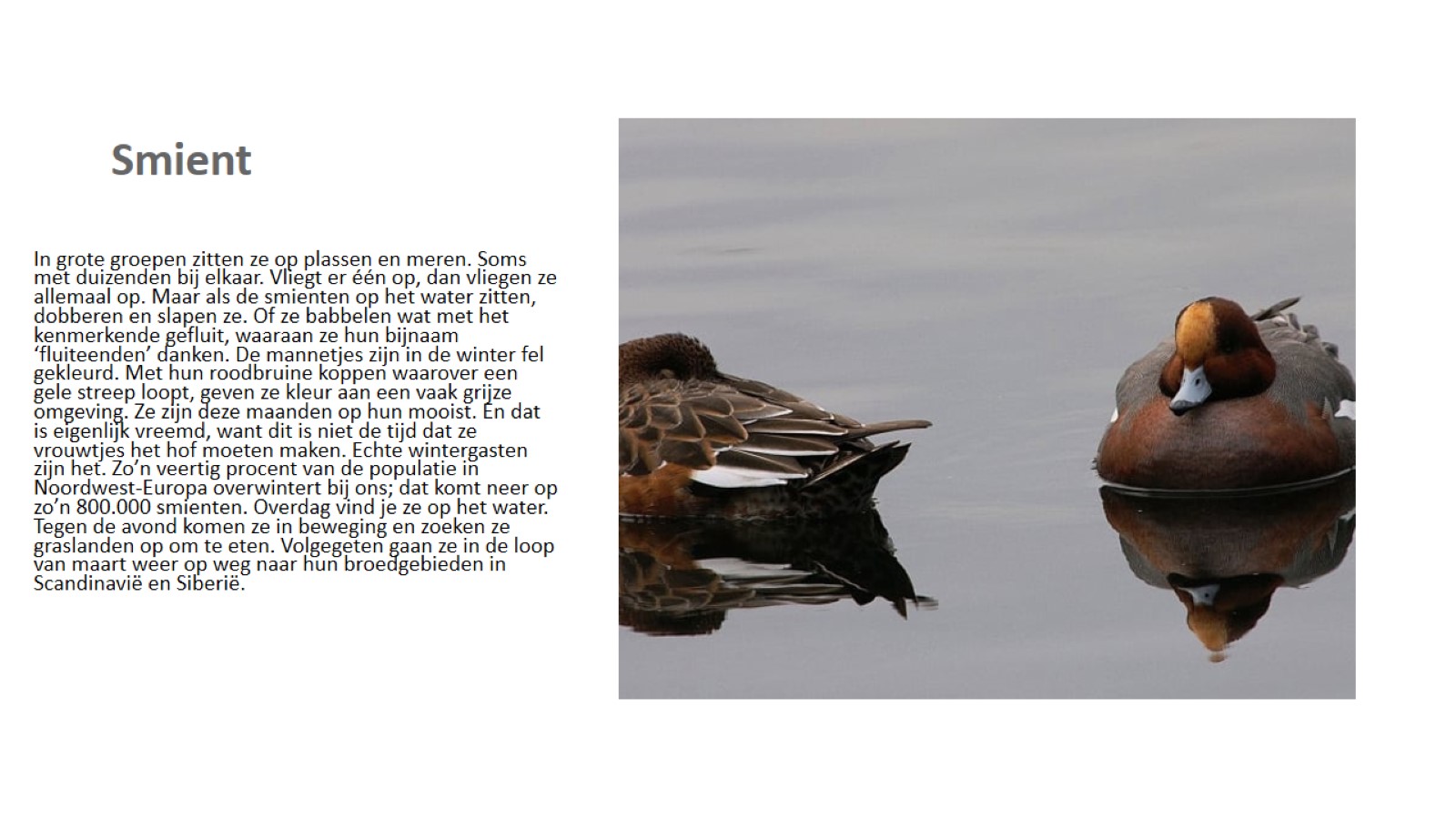 Smient
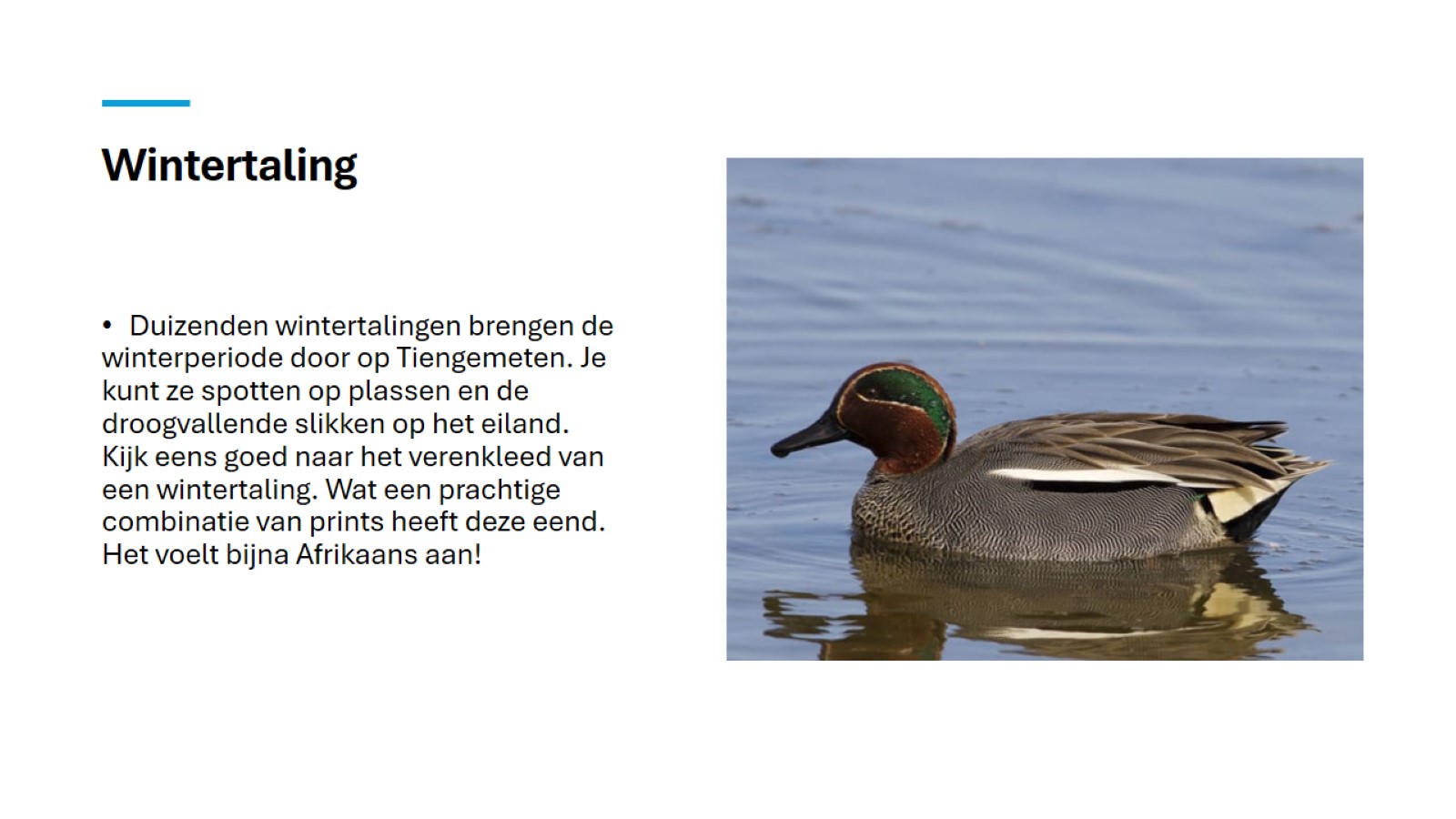 Wintertaling
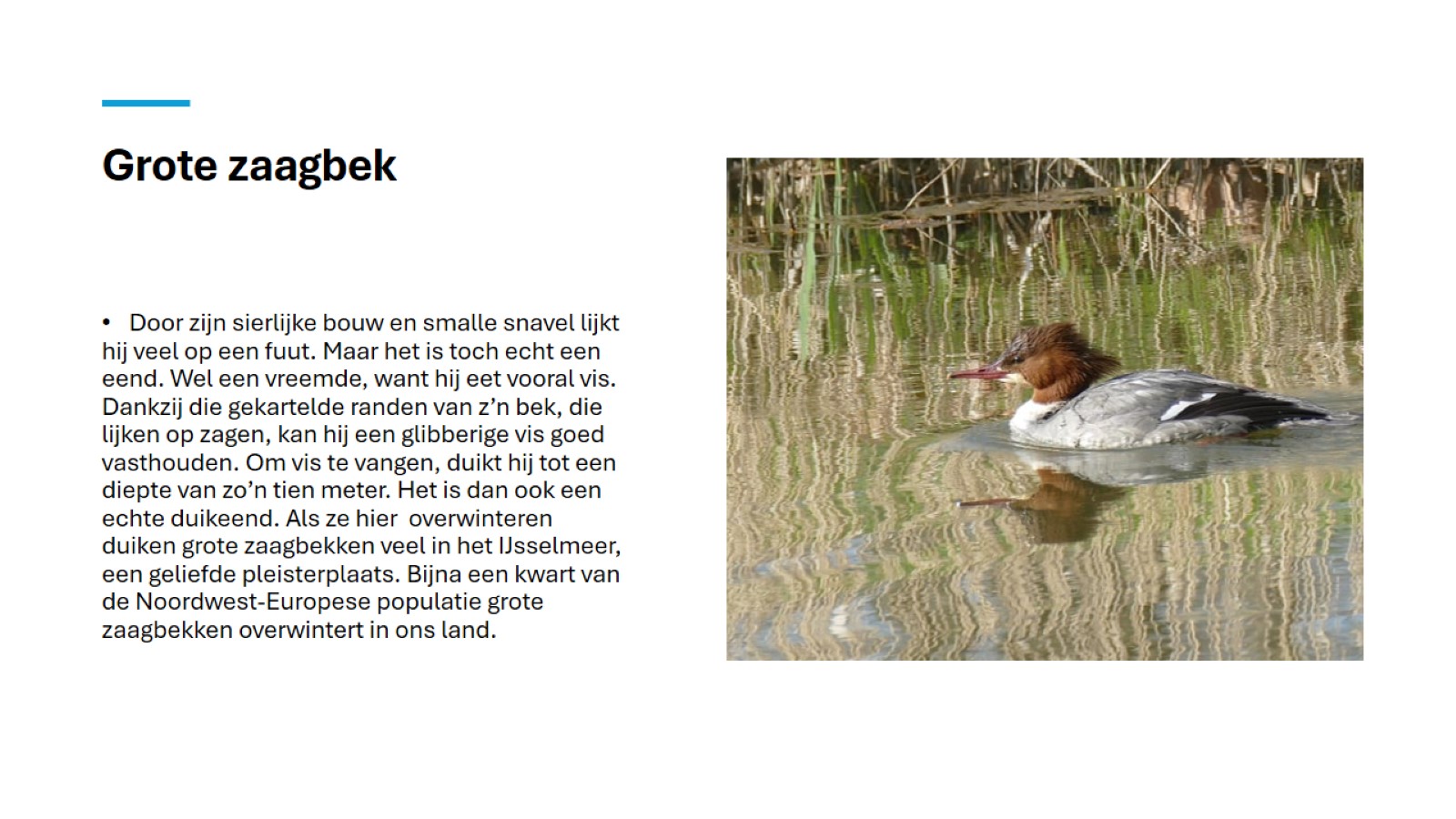 Grote zaagbek
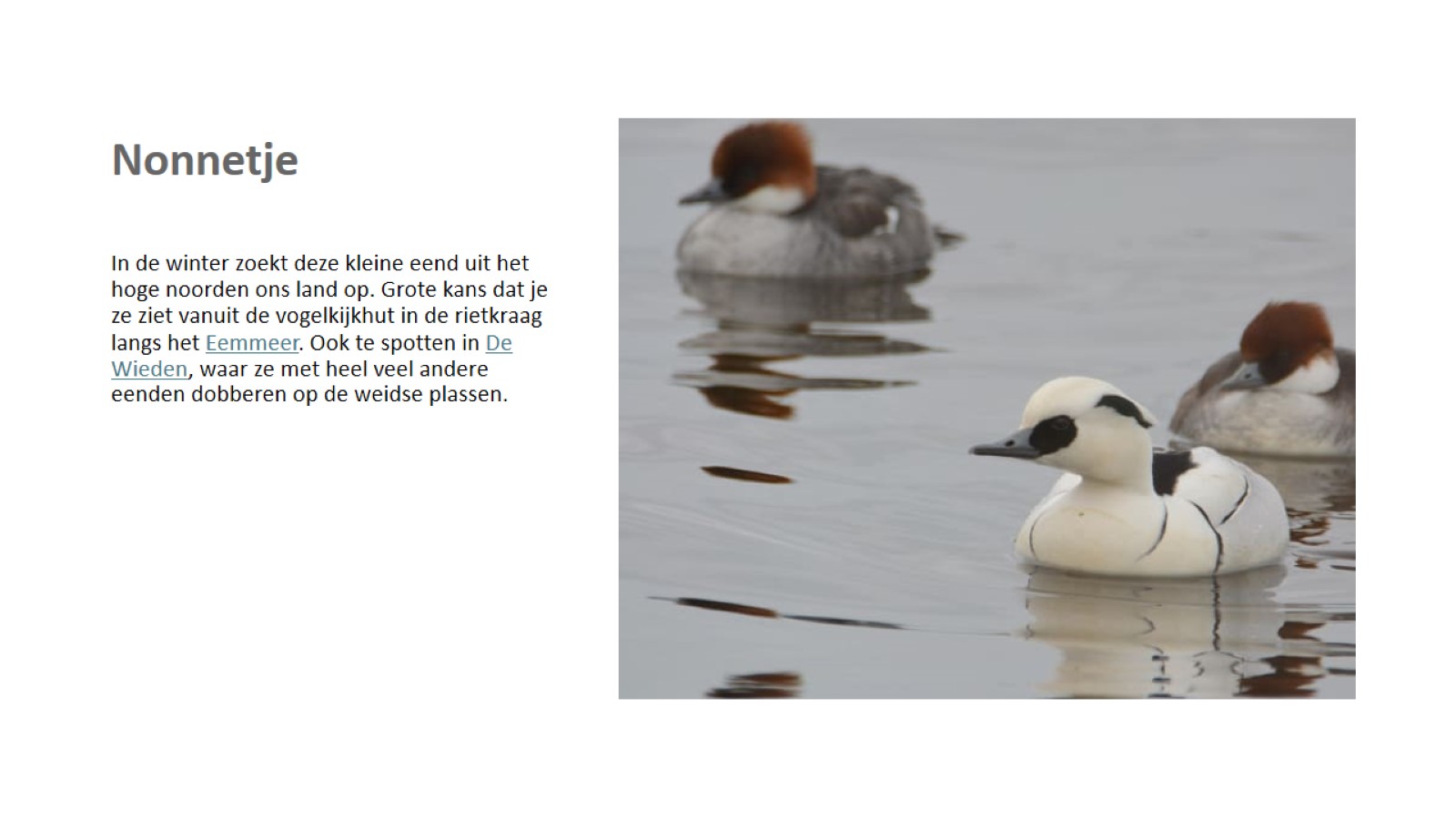 Nonnetje
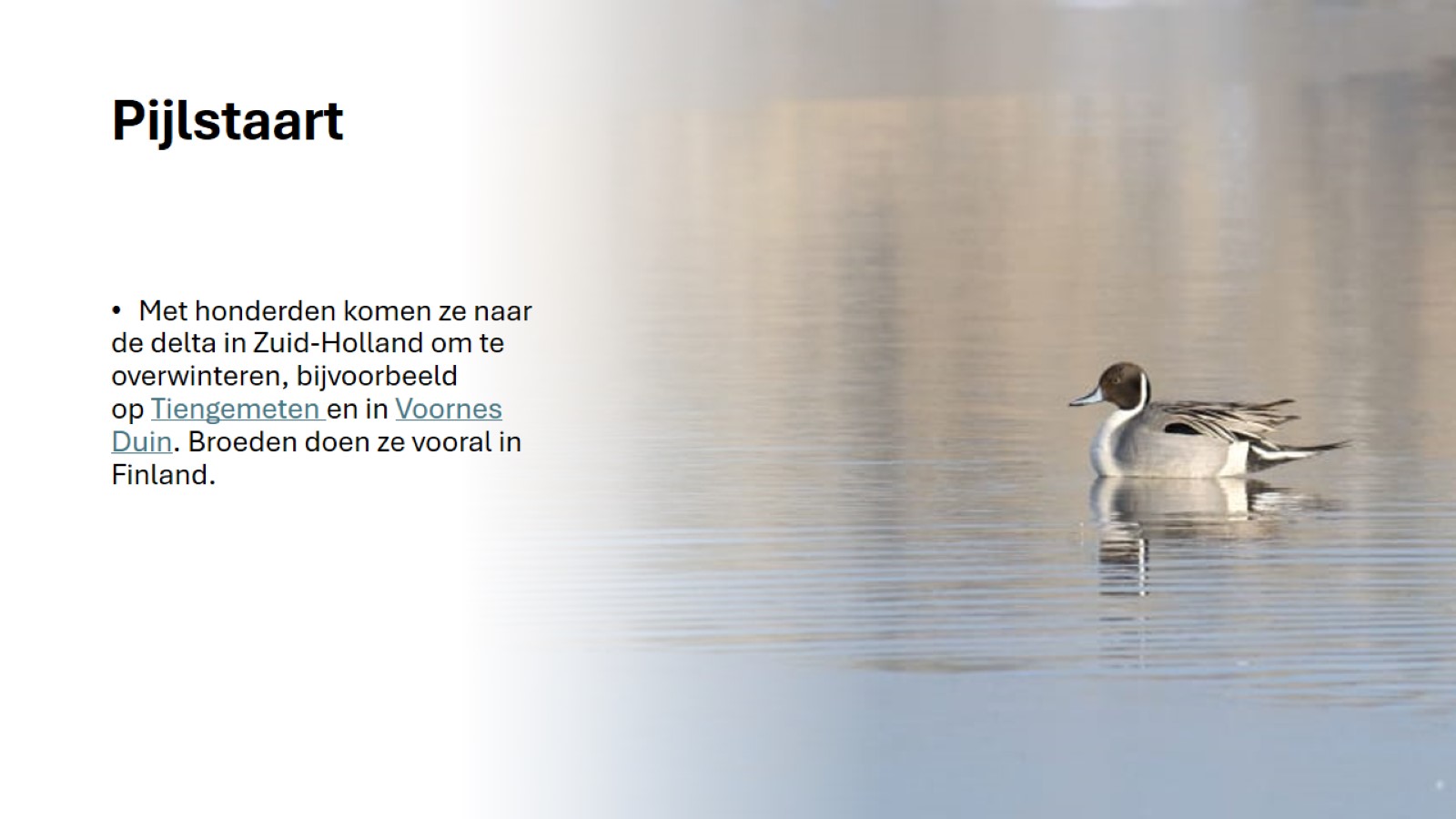 Pijlstaart
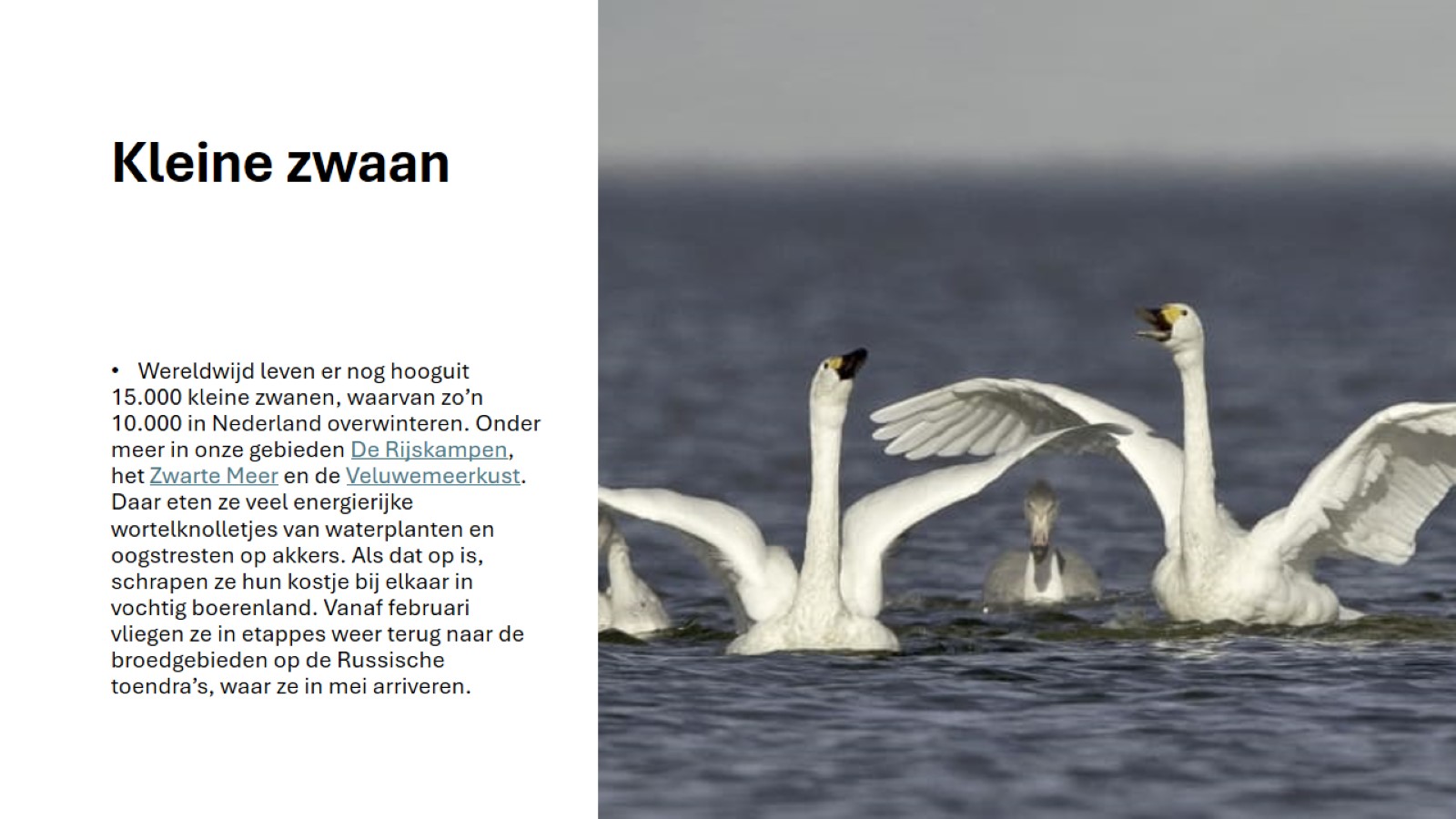 Kleine zwaan
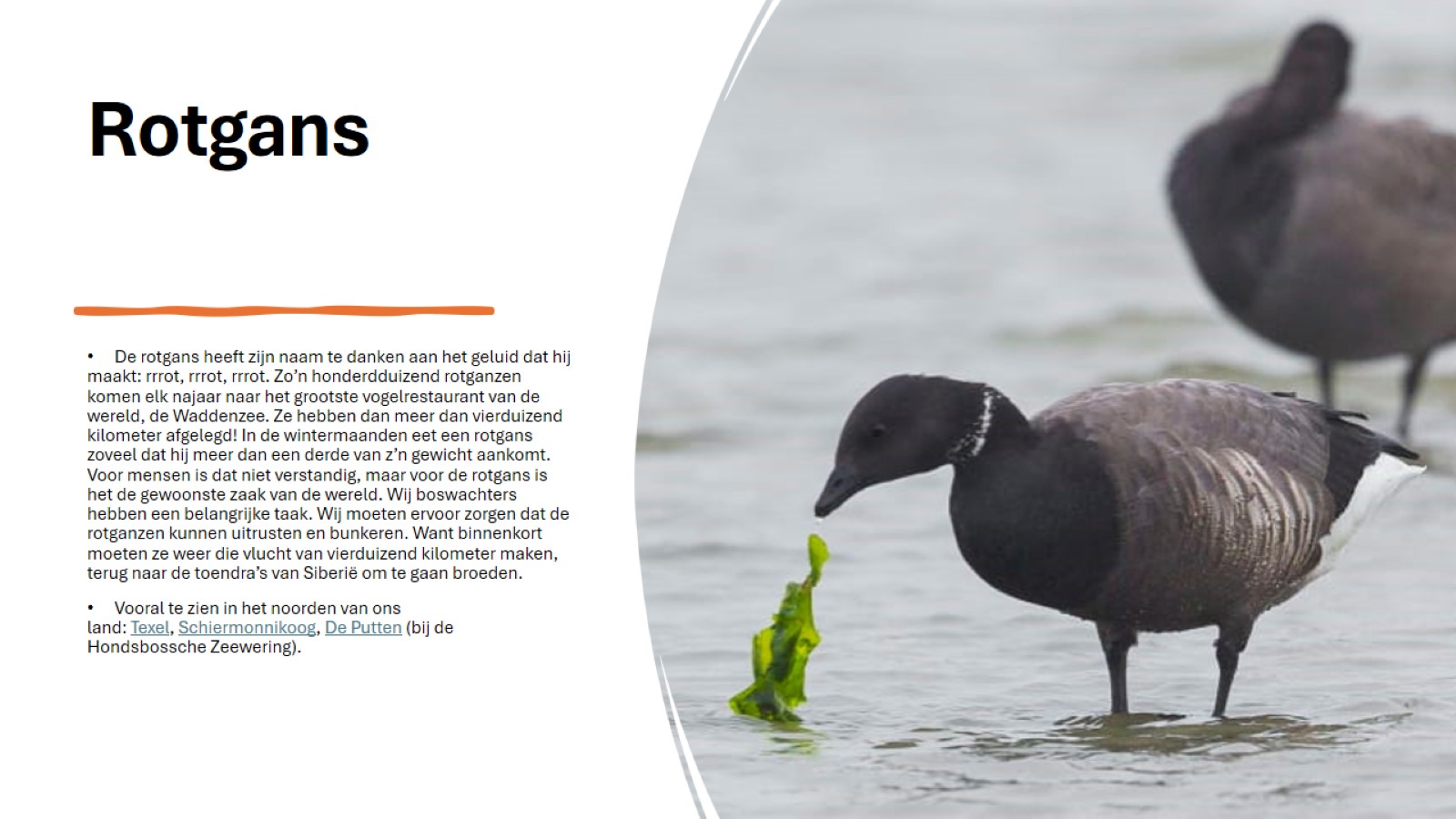 Rotgans